Кроссворд по теме«Австралия»
Работу выполнила
учитель географии 
ОКУ «Санаторная школа-интернат г.Калининска» Саратовской области
Орлова Ольга Владимировна
5
По горизонтали:
1.Остров на юге Австралии;
2.Сумчатое животное-
  символ Австралии;
3.Озеро в Австралии;
4.Коренной житель Австралии;
По вертикали:
5. Столица Австралии
 (Австралийского Союза);
6. Река в Австралии;
7. Боевое оружие аборигенов;
8. Высшая точка Большого Водораздельного Хребта;
9. Полуостров на севере Австралии.
1
6
7
2
9
3
8
4
Для того, чтобы 
вписать отгаданные
слова, необходимо 
нажимать на буквы 
из алфавита, 
расположенные 
внизу.
Открытые буквы
 набирать не надо.
начать
З
Ж
Й
К
И
О
М
Ё
Л
Н
Б
В
Г
Д
Е
А
Ц
Ч
Ю
Ш
Ы
Ь
Я
Ъ
Э
Ф
Х
Щ
С
Т
У
П
Р
По горизонтали:
а
а
я
1
т
н
и
м
с
1. Остров на юге 
Австралии.
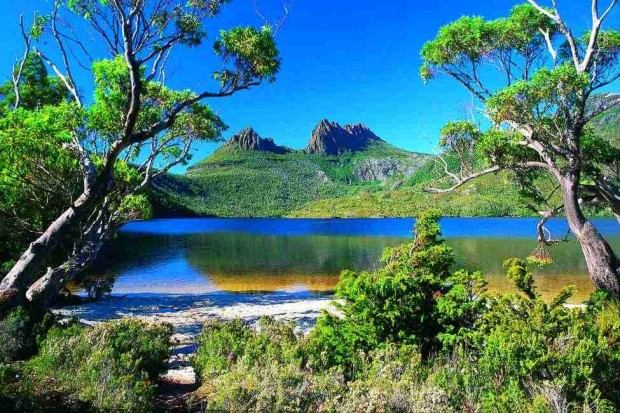 А
Б
Д
Ё
Г
В
Е
Ж
И
З
Й
К
У
О
Л
Ф
П
С
Т
М
Р
Х
Н
Ю
Ц
Ч
Я
Ш
Щ
Ъ
Ы
Ь
Э
По горизонтали:
а
я
а
м
т
н
и
с
2.Сумчатое 
животное-символ 
Австралии.
к
у
е
2
н
р
г
у
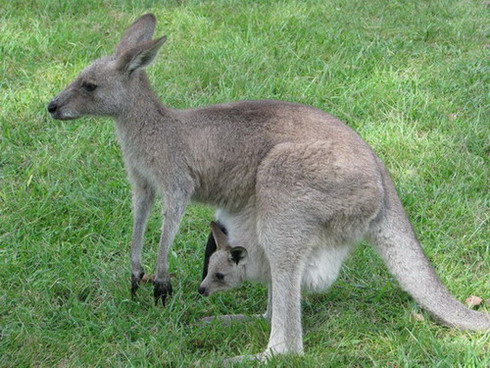 Е
Г
Ё
И
Й
Б
Д
Ж
З
К
В
А
Л
Н
М
Ф
Х
П
О
Т
Р
С
У
Ц
Щ
Ч
Ш
Ъ
Э
Ю
Я
Ы
Ь
По горизонтали:
я
и
м
т
н
а
с
а
3.Озеро в
Австралии.
у
к
е
н
р
г
у
э
й
р
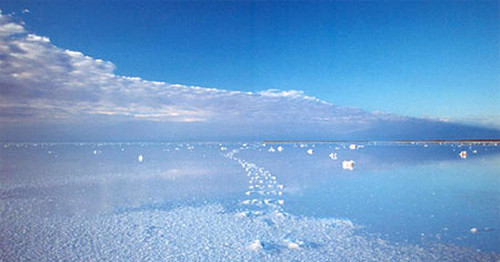 3
А
Б
В
Г
Д
Е
Ё
З
Ж
И
Й
К
Л
М
Н
О
П
Р
С
Т
У
Ф
Х
Ч
Ц
Ш
Щ
Ъ
Э
Ы
Ь
Ю
Я
По горизонтали:
а
я
м
а
т
н
и
с
4.Коренной житель
Австралии.
к
у
е
г
н
у
р
э
й
р
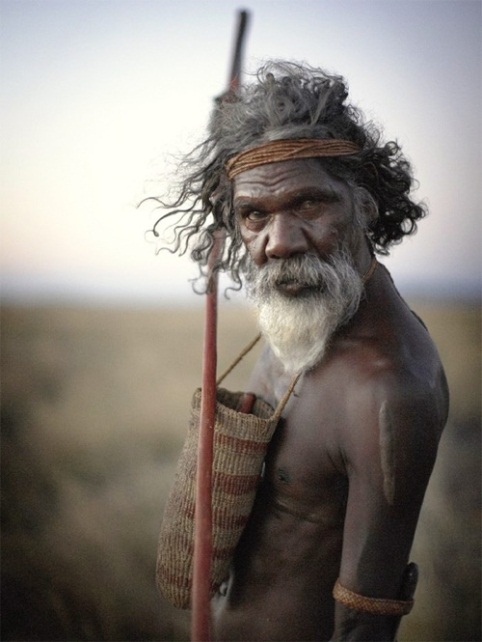 о
е
а
б
р
и
г
н
4
Г
А
Б
В
Д
Е
Ж
З
И
Ё
К
Й
П
Н
О
Л
М
Р
Ф
Х
С
У
Т
Щ
Ш
Ч
Ц
Ъ
Ы
Ю
Э
Ь
Я
5
По вертикали:
к
а
и
м
т
а
н
я
с
н
5.Столица 
Австралийского
Союза.
б
к
у
е
н
р
г
у
р
э
р
й
а
а
б
о
р
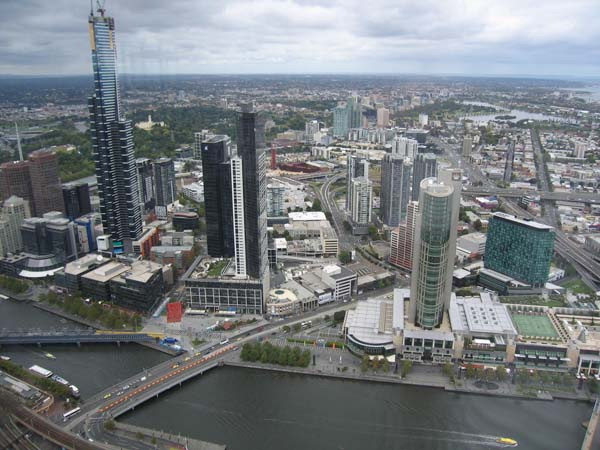 е
и
г
н
И
А
Б
Г
Е
Ё
В
Д
Ж
З
Й
К
Л
Н
М
О
Т
П
Р
С
У
Ф
Х
Ц
Щ
Ч
Ш
Ъ
Э
Ю
Я
Ы
Ь
По вертикали:
к
а
и
м
а
т
н
с
я
н
6.Река в 
Австралии.
6
м
б
к
у
е
н
г
р
у
р
р
э
р
й
р
е
а
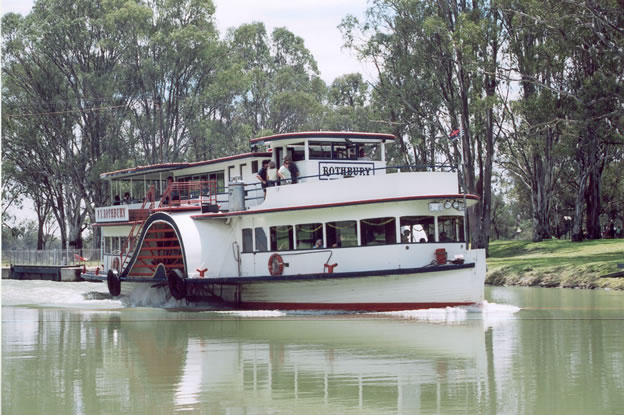 й
о
а
р
б
и
г
е
н
Б
А
В
Г
Д
Е
Ё
Ж
И
З
Й
К
Л
П
О
Н
М
Р
У
С
Х
Т
Ф
Ц
Щ
Ч
Ш
Ъ
Э
Ю
Я
Ы
Ь
По вертикали:
к
а
м
т
н
с
а
и
я
7.Боевое оружие 
аборигенов.
н
7
б
м
б
к
е
н
р
г
у
у
м
р
р
р
э
й
р
е
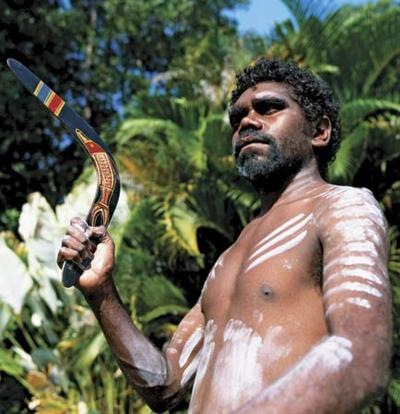 а
р
е
р
и
о
е
й
а
г
б
н
н
г
Б
В
Г
А
И
Д
Е
Ё
З
Ж
К
Й
Л
Н
М
О
П
Р
Ф
С
Т
У
Х
Ц
Щ
Ч
Ш
Ъ
Э
Ю
Я
Ы
Ь
По вертикали:
к
а
я
м
т
н
с
а
и
н
8.Высшая точка
Большого
Водораздельного
Хребта.
б
б
м
8
к
у
е
н
р
г
у
м
р
р
э
р
р
й
е
а
р
е
к
о
й
а
р
б
и
г
е
н
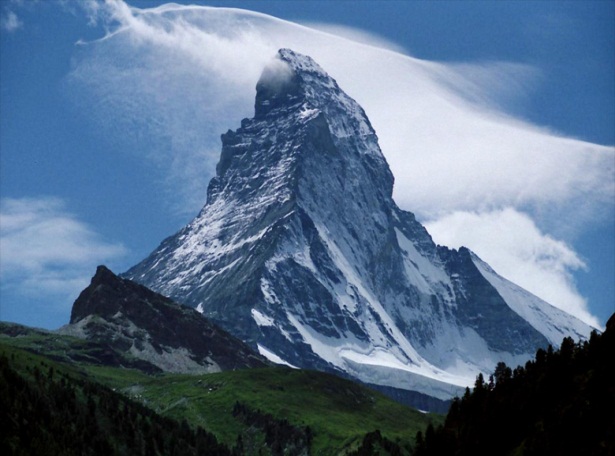 с
н
г
ц
ю
ш
к
о
А
Б
В
Г
Е
Д
Ё
И
Ж
З
Й
К
М
Н
П
Т
Ф
Л
Р
С
У
Х
О
Щ
Ч
Ш
Ъ
Э
Ю
Я
Ц
Ы
Ь
По вертикали:
к
с
а
и
м
т
а
н
я
9
9.Полуостров
на севере
Австралии.
н
б
м
б
к
у
е
н
р
г
у
м
р
а
р
э
р
р
й
е
р
р
н
е
а
к
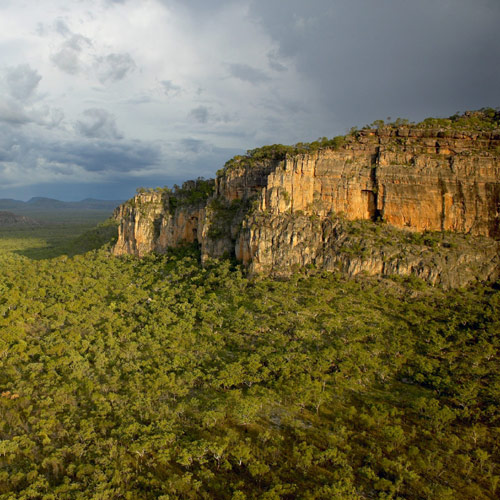 о
й
а
р
б
е
и
г
н
с
н
м
г
л
ц
е
ю
ш
н
к
д
о
А
Б
В
Г
Д
Е
Ё
Ж
З
И
Й
К
Л
Н
М
О
П
Р
С
Т
У
Х
Ф
Ч
Ц
Ш
Щ
Ъ
Ь
Э
Ы
Ю
Я
СПАСИБО 
за внимание!
к
и
а
я
м
т
н
с
а
н
б
м
б
к
у
е
н
р
г
у
м
р
а
р
р
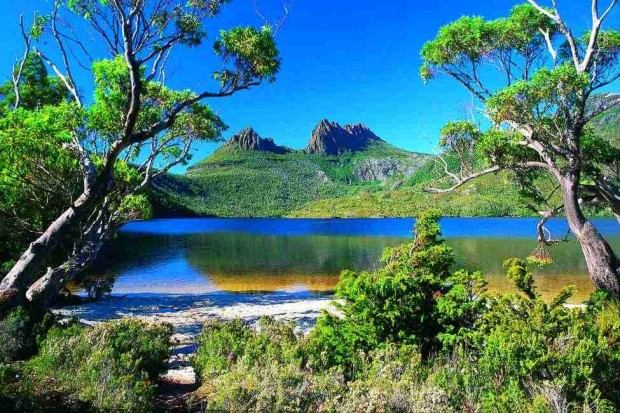 э
р
й
е
р
а
р
н
е
к
о
р
е
й
а
б
и
г
н
с
н
м
г
л
ц
е
ю
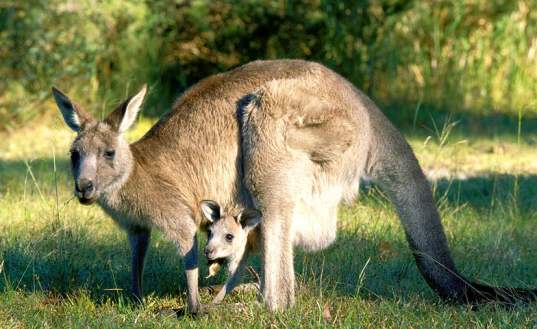 ш
н
к
д
о
А
Б
В
Г
Д
Е
Ё
Ж
З
И
Й
К
Л
Н
М
О
П
Р
С
У
Ф
Т
Х
Ч
ресурсы
Ц
Ш
Щ
Ъ
Ь
Э
Ы
Ю
Я
Ресурсы
Тасмания: http://turistics.com/wp-content/uploads/2011/06/%D0%9D%D0%BE%D0%B2%D1%8B%D0%B9-%D0%BE%D1%81%D1%82%D1%80%D0%BE%D0%B2-%D0%A2%D0%B0%D1%81%D0%BC%D0%B0%D0%BD%D0%B8%D1%8F-620x413.jpg
Кенгуру: http://www.kowara.net/images/ke3213321321go7.jpg
http://www.inhabitat.com/wp-content/uploads/kangaroo.jpg
Озеро Эйр: http://glopus.ru/wp-content/uploads/2011/09/%D0%AD%D0%99%D0%A0-%D0%95%D1%83r%D0%B5-%D0%BE%D0%B7%D0%B5%D1%80%D0%BE.jpg
Абориген: http://australia-tour.info/wp-content/uploads/australia_aborigens.jpg
Канберра: http://australianism.ru/u/ukj/22344805_canberra_800_600.jpg
Муррей: http://www.greenmama.ru/dn_images/01/38/91/71/1201423353parohod.jpg
Бумеранг: http://cs10084.vkontakte.ru/u15946340/-14/x_cc8526a1.jpg
Косцюшко: http://www.origins.org.ua/pictures/Mountain.jpg
Арнемленд: http://www.rus2000.ru/images/phocagallery/avstralia/arnemlend/5.jpg
выход